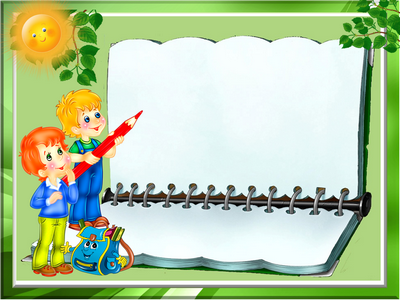 Отчет о  движении денежных средств ОО «ОП и Р» СОШ №1 с 1 января        2019 года по 28 февраля 2019 года
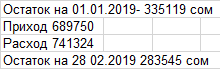 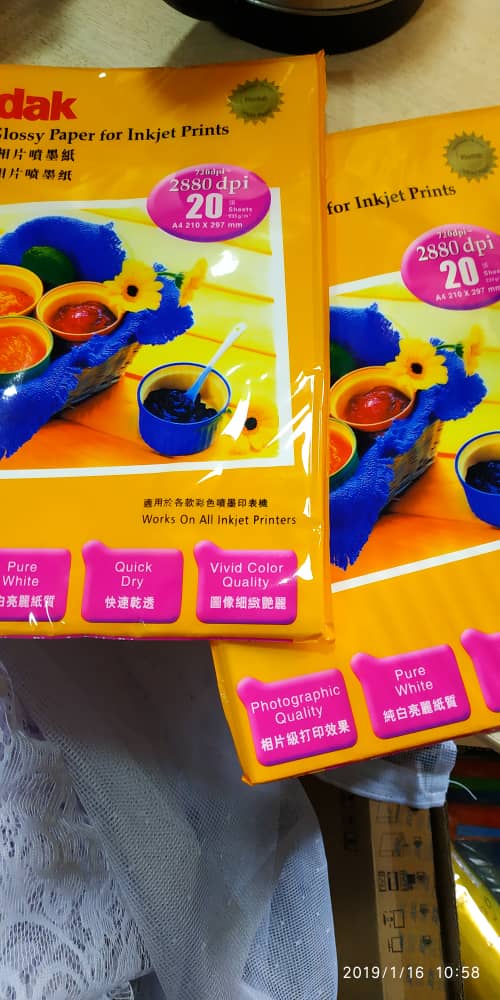 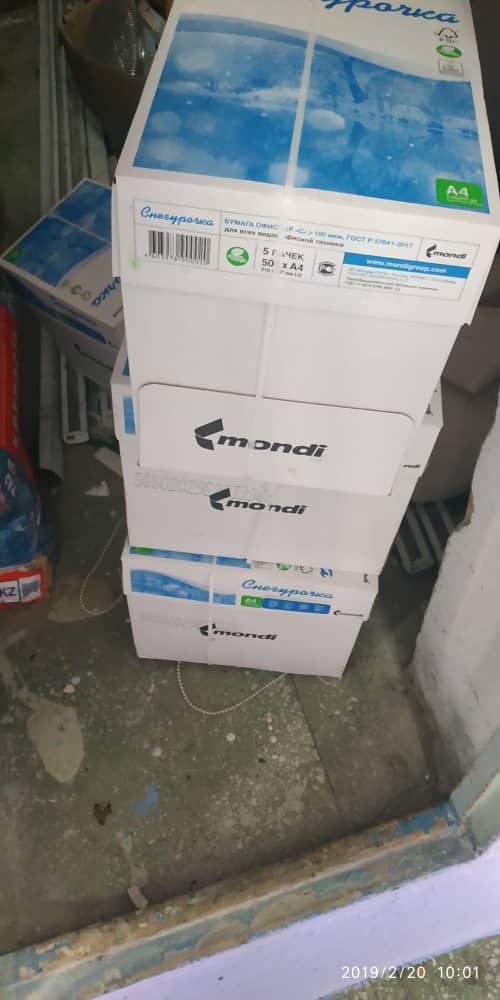 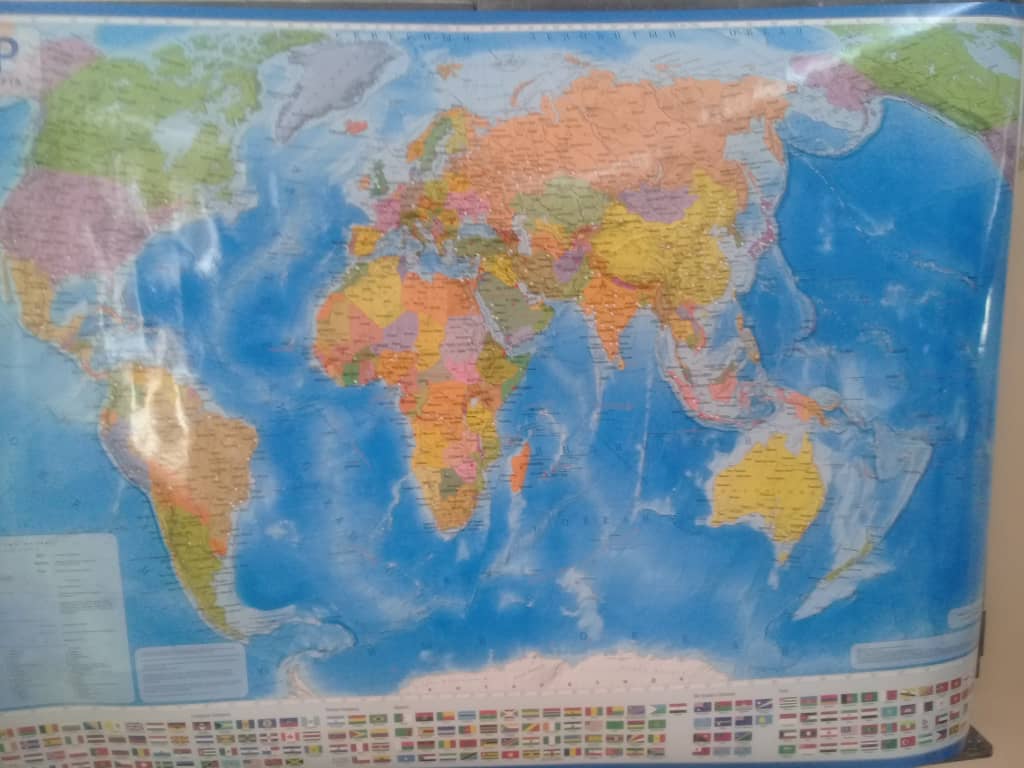 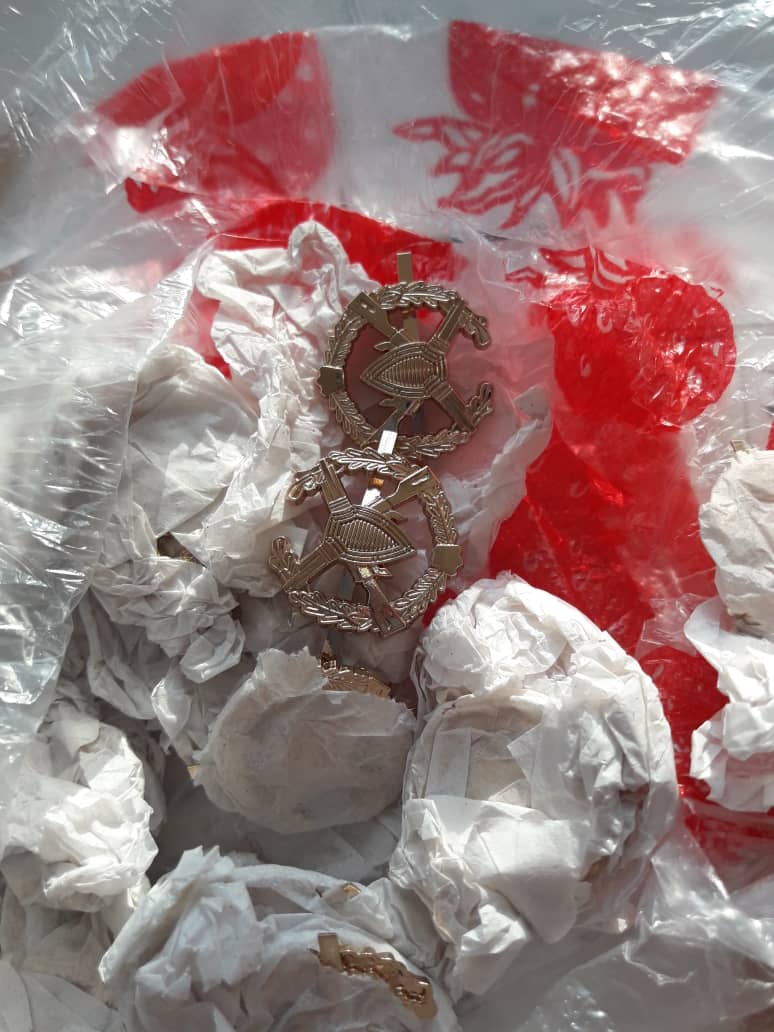 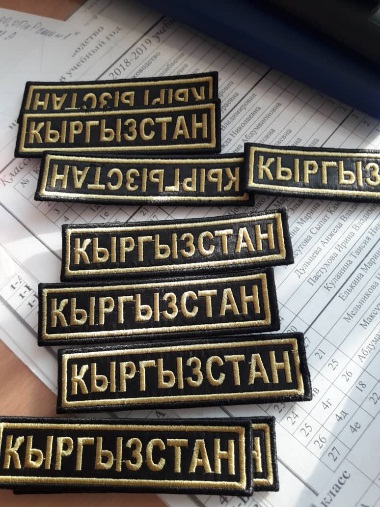 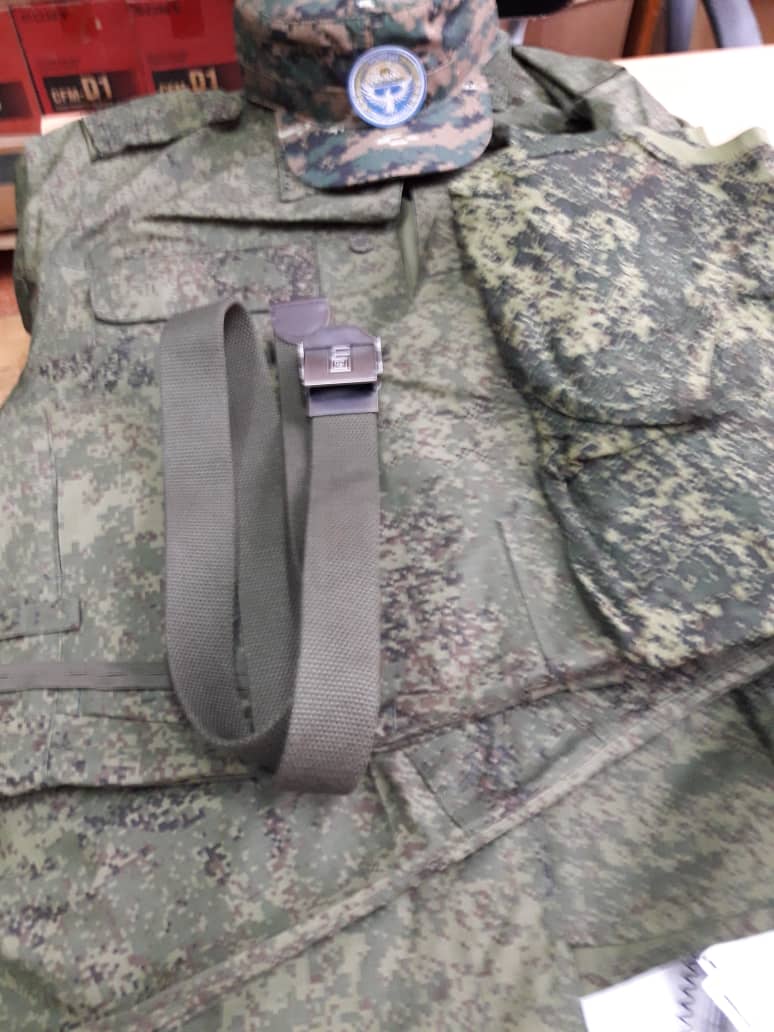 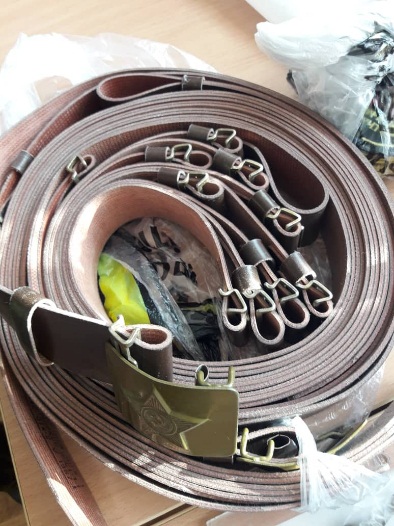 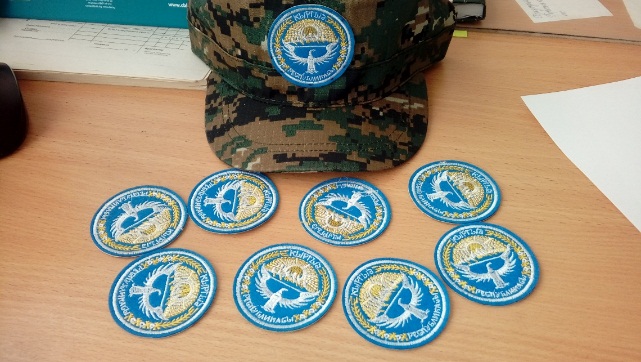 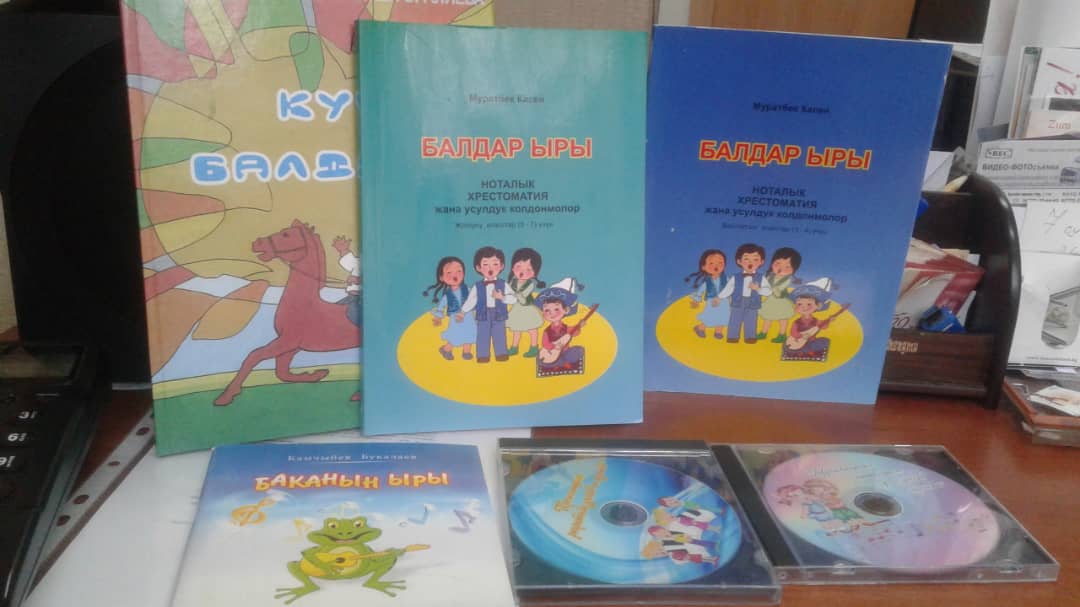 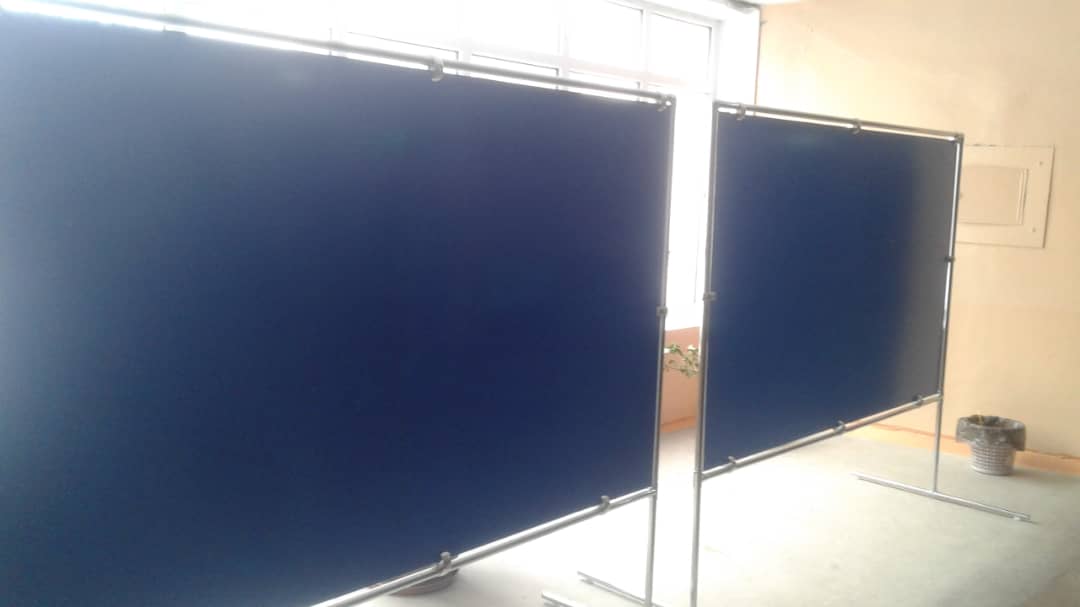 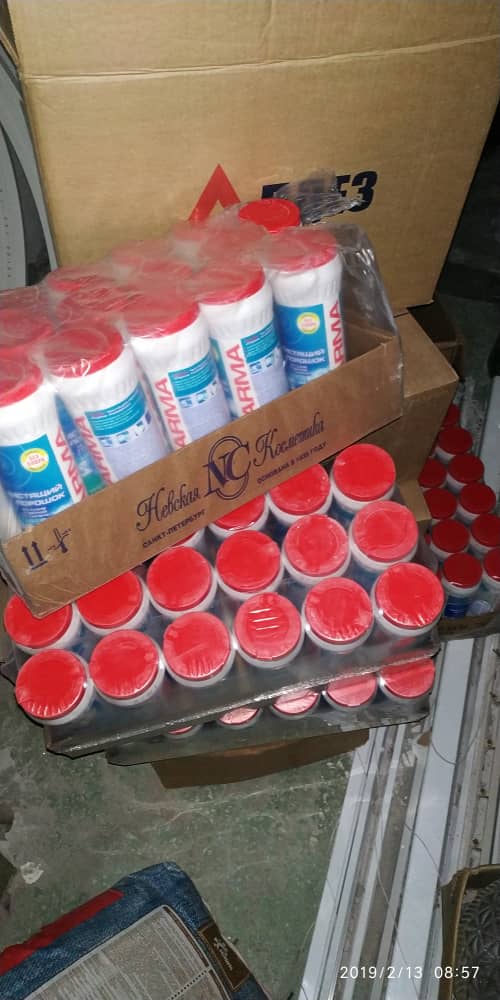 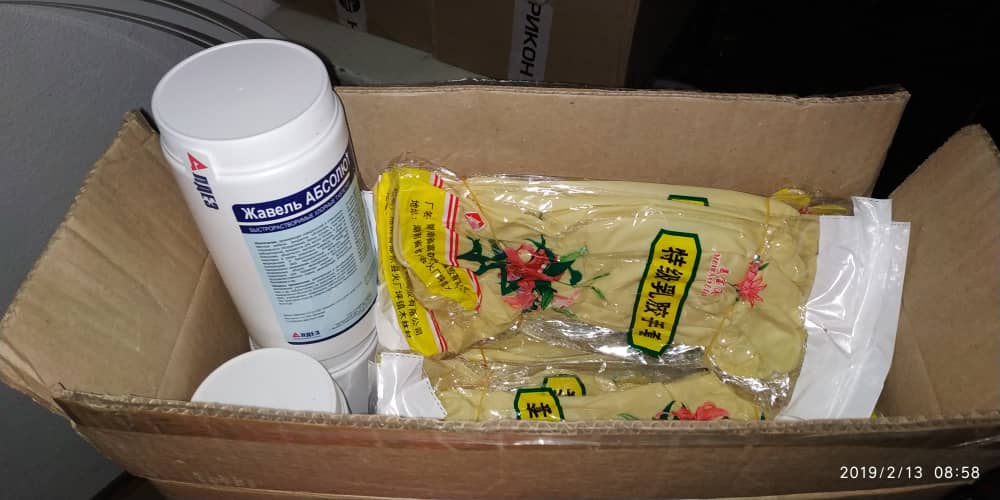 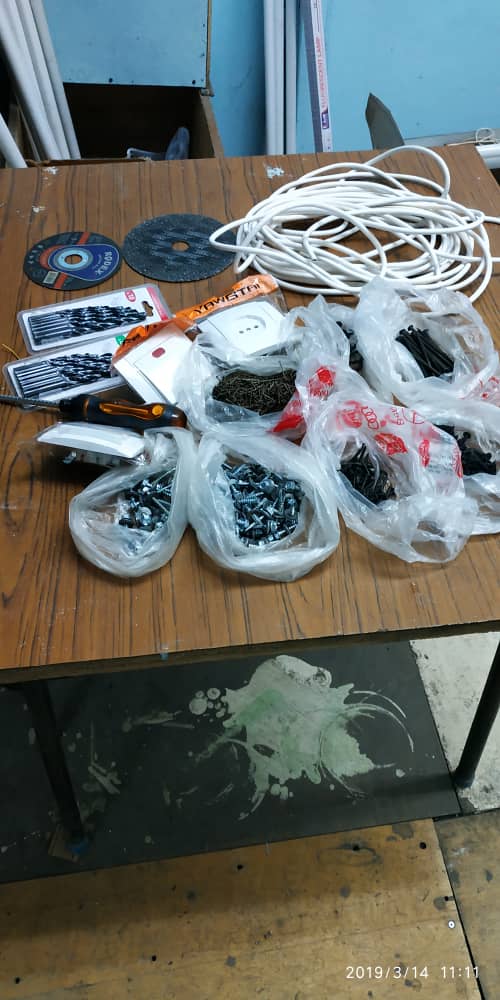 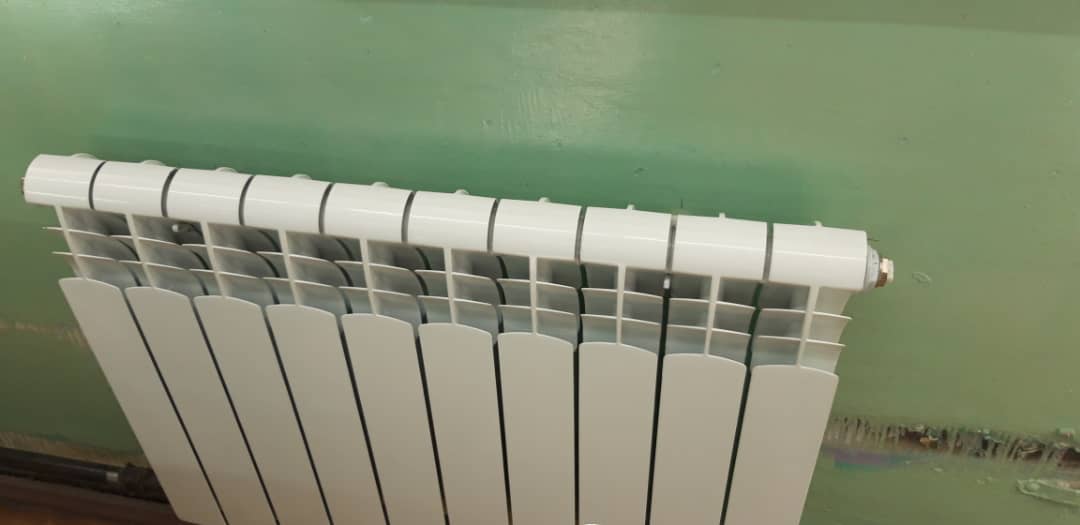 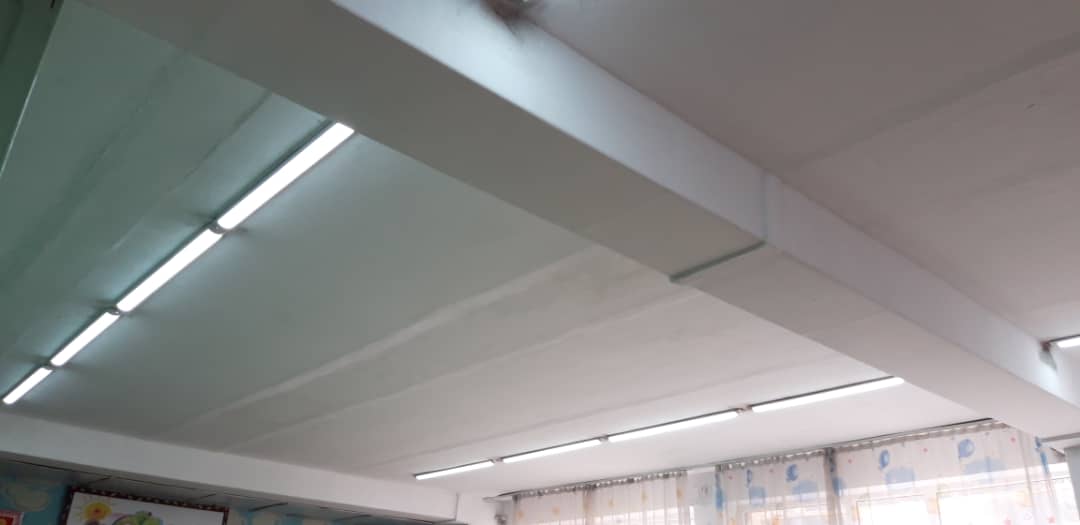 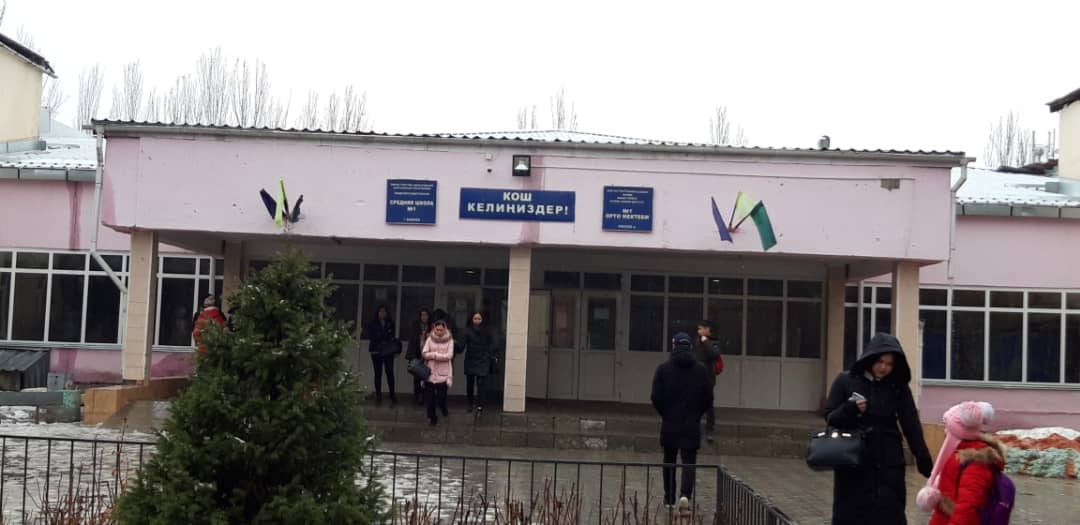